COOPERATIVA  SLAGA
Catálogo
Rosquillas
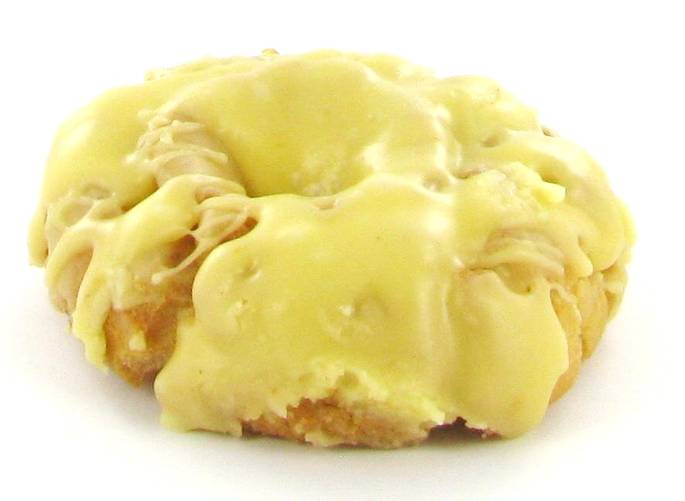 001
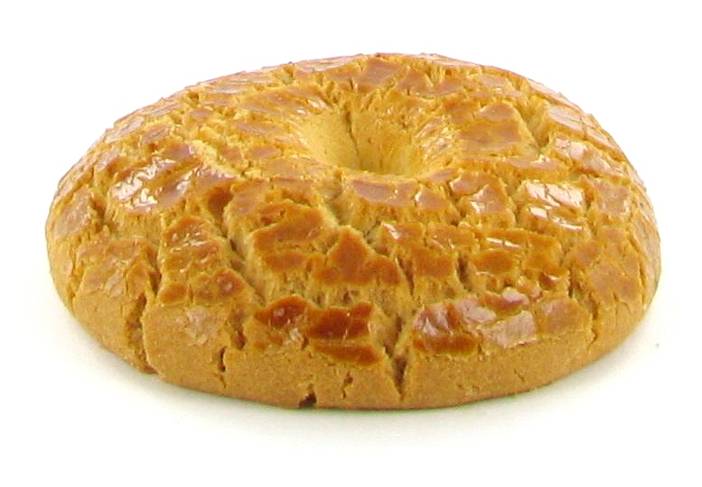 002
Rosquillas típicas de Madrid (San Isidro) Lista, Tonta y Santa Clara
Ref.: 001-Lista, 002-tonta, 003-Santa Clara.
Precio: 7,50 € kilo
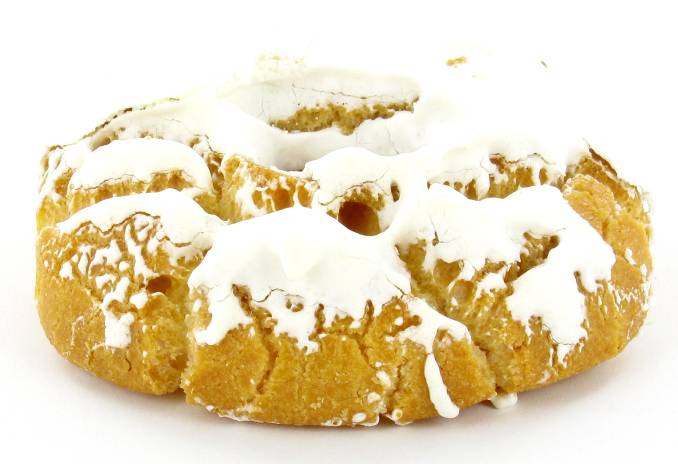 003
Pastas
001
Pastas de té en bandejas varios surtidos.
Ref.: 001-pastas
Precio por bandeja: 2,20 €
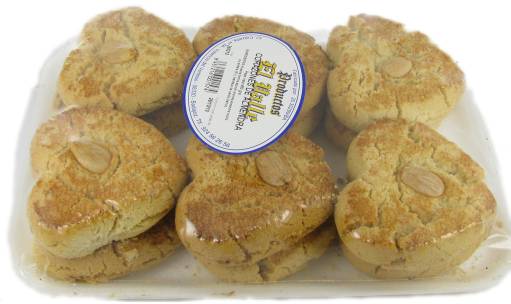 002
Corazones de almendras.
Ref.: 002-corazones
Precio por bandeja: 2,50 €
Caramelos violetas
Bolsa de caramelos violetas típicos de Madrid de 100 gr. por un precio de 1,50 €
Ref.: vio01
Pulseras
Pulseras de acero, de distintos estilos para elegir a  tu  propio gusto.
Precio por unidad: 1,50 €
Ref.: pul01
Llaveros
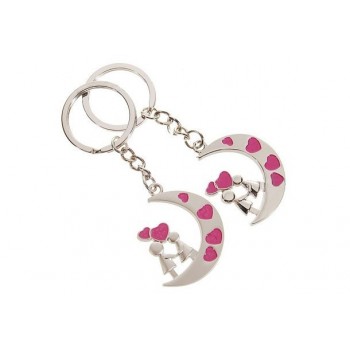 LL-A
Llaveros de enamorados: diferentes tipos para regalar a tu pareja.
Precio por unidad : 2€
Ref.: LL-A, LL-B, LL-C
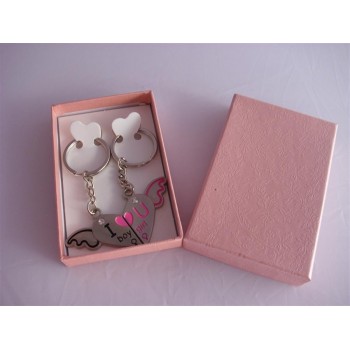 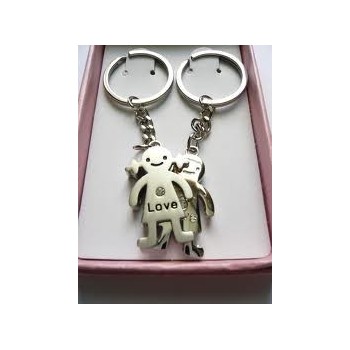 LL-C
LL-B
Velas flotantes y jabones
Velas flotantes con forma de corazón                    
Precio por unidad: 0,50 €
Ref.: vel01
Jabones pequeños con forma de estrella
Precio por unidad : 0,50 €
Ref.: jab01
PLANTAS
001
Cinta 
Precio por unidad: 2,00 €
Ref.: 001
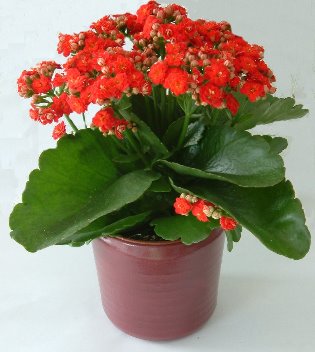 Kalanchoe
Precio por unidad: 2,00 €
Ref.:002
002